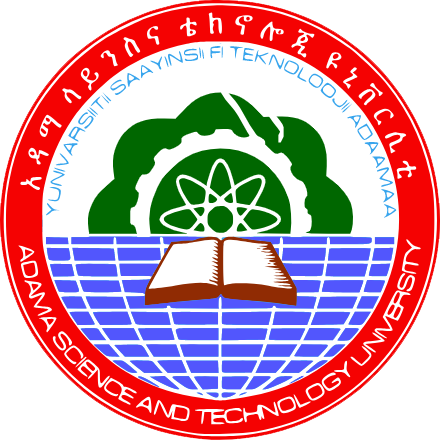 CHAPTER 5
DATA STRUCTURES AND ALGORITHMS
Queue  Data Structure
DATA STRUCTURE AND ALGORITHM
10
CONTENTS
Queue definition,

Operations on queue,

Queue implementation

Using array,

Using linked lists,

Circular queue,

Priority queue

Applications,
DATA STRUCTURE AND ALGORITHM
10
5.1. QUEUE
A queue is a list in which insertions are permitted only at one end of the list called its rear/tail,  and all deletions are constrained to the other end called the front/head of the queue.

Unlike stacks, a queue is open at both its ends.

One end is always used to insert data (enqueue) and the other is used to remove data (dequeue).

Queue follows First-In-First-Out (FIFO) methodology

Real-world examples,

a single-lane one-way road
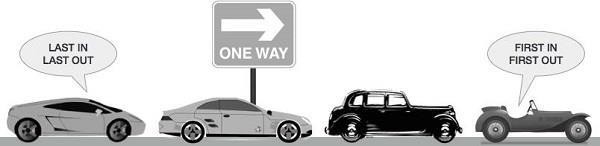 DATA STRUCTURE AND ALGORITHM
10
CONT..
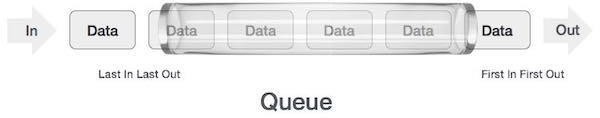 Queues are one of the most common data processing structures.

They are frequently used in most system software such as operating systems, network and
database implementations, and other areas.

As in stacks, a queue can also be implemented using Arrays, Linked-lists, Pointers and Structures.
DATA STRUCTURE AND ALGORITHM
10
5.2. OPERATIONS ON QUEUE
Basic Operations
enqueue() − add (store) an item to the queue.
dequeue() − remove (access) an item from the queue.
Supportive operations
getFront() − Gets the element at the front of the queue without removing it.
isfull() − Checks if the queue is full.
isempty() − Checks if the queue is empty.
DATA STRUCTURE AND ALGORITHM
10
ENQUEUE OPERATION
Queues maintain two data pointers, front and rear.

The following steps should be taken to enqueue (insert) data into a queue −

Step 1 −  Check if the queue is full.

Step 2 − If the queue is full, produce overflow error and exit.

Step 3 − If the queue is not full, increment rear pointer to point the next empty space.

Step 4 − Add data element to the queue location, where the rear is pointing.

Step 5 − return success.
DATA STRUCTURE AND ALGORITHM
10
DEQUEUE OPERATION
Accessing data from the queue is a process of two tasks − access the data where front is pointing and  remove the data after access.

The following steps are taken to perform dequeue operation.

Step 1 −  Check if the queue is empty.

Step 2 − If the queue is empty, produce underflow error and exit.

Step 3 − If the queue is not empty, increment front pointer and access the data where front is pointing.

Step 4 − remove the data.

Step 5 − Return success.
DATA STRUCTURE AND ALGORITHM
10
5.3. QUEUES USING ARRAY
The array-based queue is somewhat tricky to implement effectively.
Create: This operation should create an empty queue.

Here max is the maximum initial size that is  defined.

Is_Empty: This operation checks whether the queue is empty or not.This is confirmed by comparing the values of Front and
Rear.
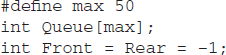 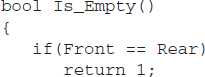 ◾
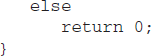 DATA STRUCTURE AND ALGORITHM
10
CONT.
Is_Full: When Rear points to the last location of the  array, it indicates that the queue is full
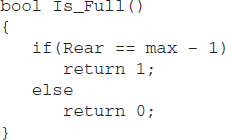 Add: This operation adds an element in the queue  if it is not full. As Rear points to the last element of
the queue, the  new element is added at the (rear + 1)th location.
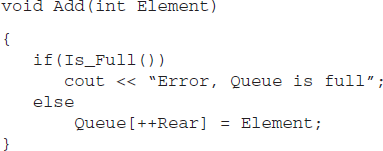 DATA STRUCTURE AND ALGORITHM
10
CONT.
Delete: This operation deletes an element from the front of the queue and sets Front to point to the next  element. We should first increment the value of Front and then remove the  element.
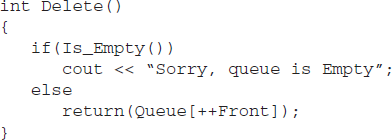 getFront: returns the element at the front, but unlike delete, this does not update the value of Front.
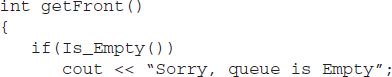 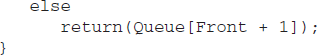 DATA STRUCTURE AND ALGORITHM
10
Let Q be an empty queue with Front = Rear = -1. Let max = 5.
Front = −1
Rear	= −1
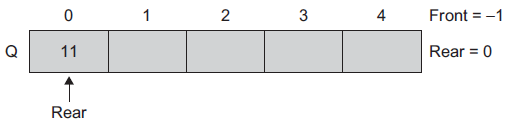 Consider the following statements:
Enqueue (11)
Enqueue (12)
Enqueue (13)
Dequeue ()
Enqueue (14)
Dequeue ()
Dequeue ()
Dequeue ()
Dequeue ()
Enqueue (15)
Enqueue (16)
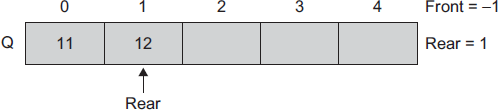 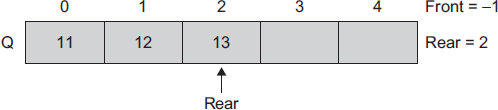 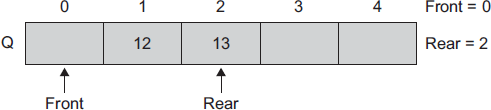 DATA STRUCTURE AND ALGORITHM
10
Consider the following statements:
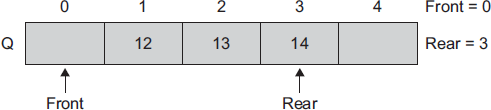 Enqueue (11)
Enqueue (12)
Enqueue (13)
Dequeue ()
Enqueue (14)
Dequeue ()
Dequeue ()
Dequeue ()
Dequeue ()
Enqueue (15)
Enqueue (16)
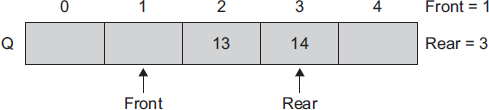 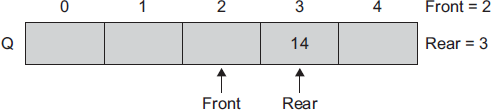 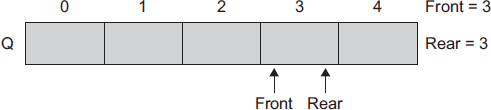 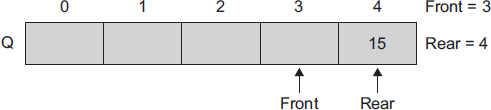 Here we get the Queue_empty error condition as
Front = Rear = 3
This means that the implementation  needs to be modified.
DATA STRUCTURE AND ALGORITHM
12
This statement will generate the message Queue_Full
because Rear = 4.
DRAWBACKS OF LINEAR QUEUE
The linear queue is of a fixed  size.

An arbitrarily declared maximum size of queues leads to poor utilization of memory.
Array implementation of linear queues leads to the Queue_Full state even though the queue is not  actually full.

To avoid this, we need to move the entire queue to the original start location (if there are empty
locations) so that the first element is at the 0th location and Front is set to -1 (rear= rear-1).

This is obviously not a feasible solution as it is time consuming and involves a lot of data movement. This
becomes impractical, especially when the queue is of a large size.
DATA STRUCTURE AND ALGORITHM
13
CIRCULAR QUEUE
Allows the queue to wraparound upon reaching the end of the array eliminates drawbacks of  linear queue.
As we go on adding elements to the queue and reach the end of the array, the next element is
stored in the first slot of the array if it is empty.
The queue is said to be full only when there are n elements in the queue.
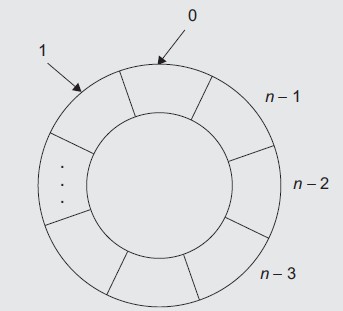 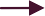 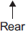 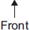 Enqueue index = (rear + 1) % Max
DATA STRUCTURE AND ALGORITHM
14
Dequeue index = (front + 1) % Max
Let Q be an empty queue with Front = Rear = -1. Let max = 5.
Consider the following statements:
Enqueue (10)
Enqueue (20)
Enqueue (30)
Enqueue (40)
Dequeue ()
Dequeue ()
Enqueue (50)
Enqueue (60)
Enqueue (70)
Enqueue (80)
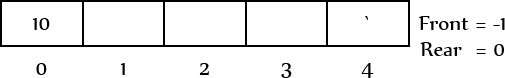 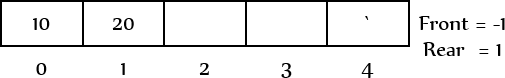 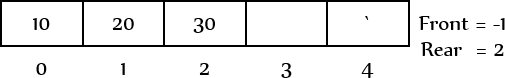 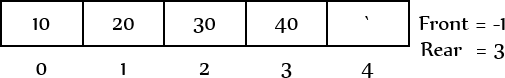 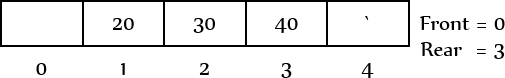 DATA STRUCTURE AND ALGORITHM
15
Let Q be an empty queue with Front = Rear = -1. Let max = 5.
Consider the following statements:
Enqueue (10)
Enqueue (20)
Enqueue (30)
Enqueue (40)
Dequeue ()
Dequeue ()
Enqueue (50)
Enqueue (60)
Enqueue (70)
Enqueue (80)
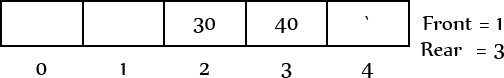 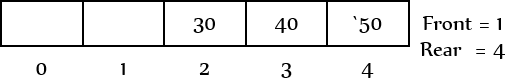 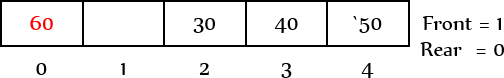 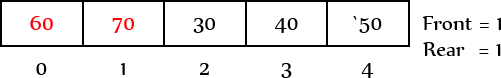 Enqueue (80) will generate the message Queue_Full because
There are 5 elements in the queue.
DATA STRUCTURE AND ALGORITHM
16
QUEUE IMPLEMENTATION USING LINKED LIST
We can use either side of the linked list to enqueue while the other side is used to dequeue.

56	12	70	8
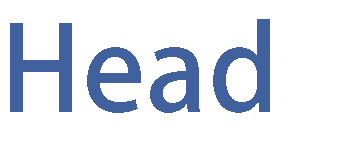 Rear


To execute both operations in constant time we have to maintain tail pointer in addition to head  pointer.
56	12	70	8
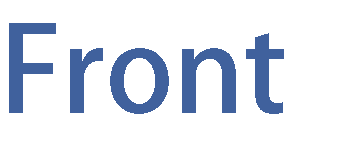 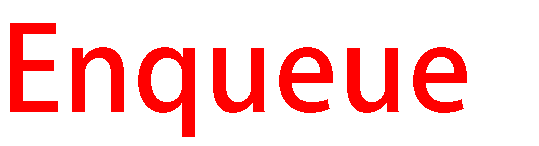 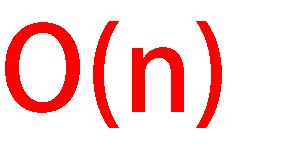 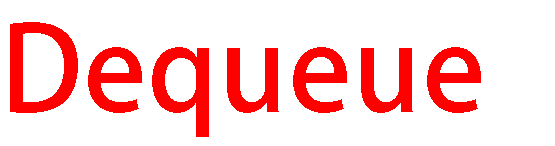 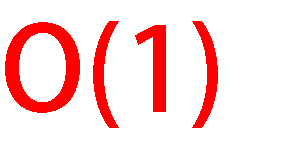 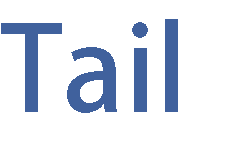 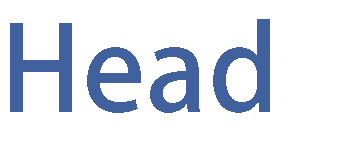 DATA STRUCTURE AND ALGORITHM
17
Rear
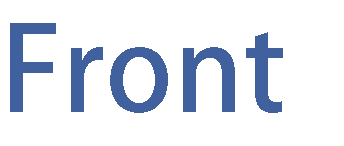 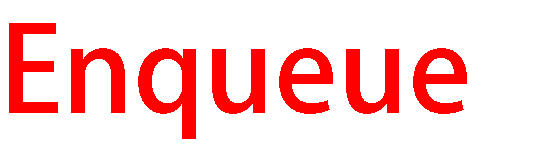 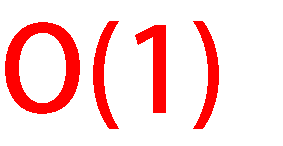 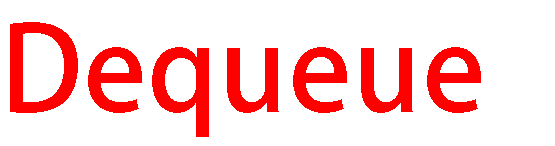 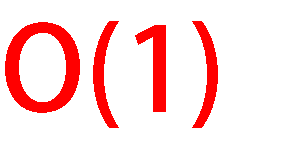 PRIORITY QUEUE
A priority queue is a collection of a finite number of prioritized elements.
Elements can be inserted in any order in a priority queue, but when an element is removed from  the priority queue, it is always the one with the highest priority.

The following rules are applied to maintain a priority queue:

The element with a higher priority is processed before any element of lower priority.
If there were elements with the same priority, then the element added first in the queue would get  processed first.
DATA STRUCTURE AND ALGORITHM
18
Priority queues are used for implementing job scheduling by the operating system where jobs with
higher priority are to be processed first.
A list of jobs carried out by a multitasking operating system; each background job is given a  priority level.
Suppose in a computer system, jobs are assigned three priorities, namely, P, Q, R as first, second,
and third, respectively.
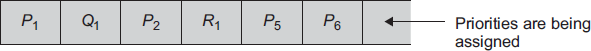 DATA STRUCTURE AND ALGORITHM
18
PRIORITY QUEUES IMPLEMENTATION
Implementation method 1
Implemented using three separate queues, each following the FIFO behavior strictly as shown in  bellow.


In this example, jobs are always removed from the front of the  queue.

The elements in the second queue are removed only when the  first queue is empty, and

The elements from the third queue are removed only when the
second queue is empty, and so on.
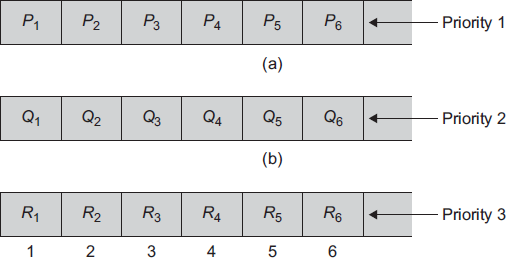 DATA STRUCTURE AND ALGORITHM
18
PRIORITY QUEUES IMPLEMENTATION
Implementation method 2
The second way of priority queue implementation is by using a structure for a queue.
Struct QueueElement
{
int Data;
int priority;
};


The highest priority element is at the front and that of the lowest priority is at the rear.
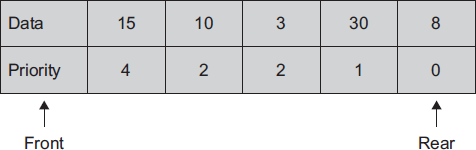 DATA STRUCTURE AND ALGORITHM
18
CONT..
The two ways to implement a priority queue are sorted list and unsorted list.  Sorted list: A sorted list is characterized by the following features:
Advantage—Deletion is easy; elements are stored by priority, so just delete from the beginning of the list.
Disadvantage—Insertion is hard; it is necessary to find the proper location for insertion.
A linked list is convenient for this implementation such as the list in Fig. 5.9.
Unsorted list: An unsorted list is characterized by the following features:
Advantage—Insertion is easy; just add elements at the end of the list.
Disadvantage—Deletion is hard; it is necessary to find the highest priority element first.
An array is convenient for this implementation.
DATA STRUCTURE AND ALGORITHM
18
APPLICATIONS OF QUEUES
Queues are also very useful in a time-sharing computer system where many users share a system  simultaneously.
Whenever a user requests the system to run a particular program, the operating system adds the  request at the end of the queue of jobs waiting to be executed.
Now, when the CPU is free, it executes the job that is at the front of the job queue.
Similarly, there are queues for shared I/O devices too. Each device maintains its own queue of
requests.
Queues are also used in simulations and different problem solving operations. Read the reference  book for more information on applications of queues.
DATA STRUCTURE AND ALGORITHM
18